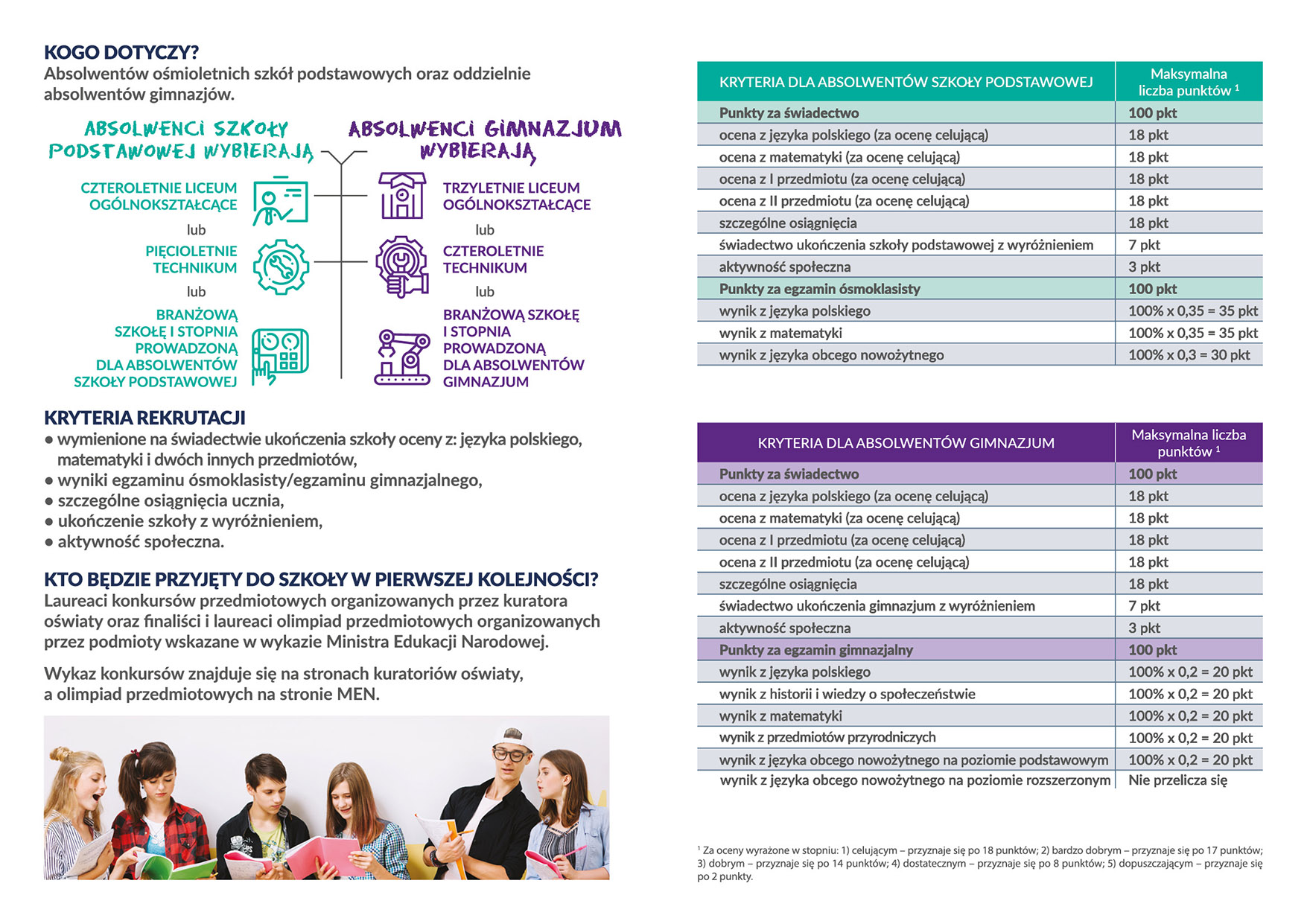 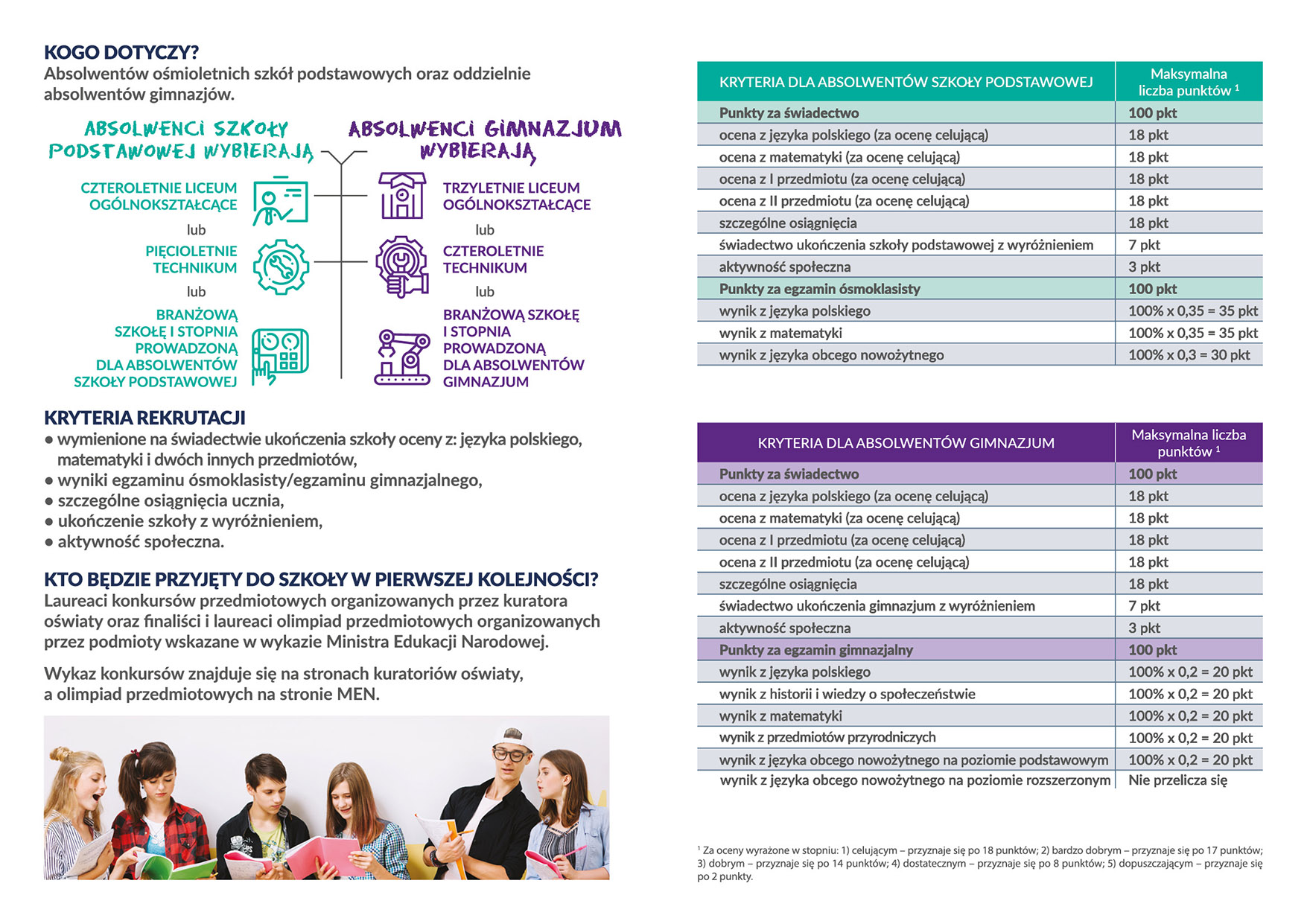 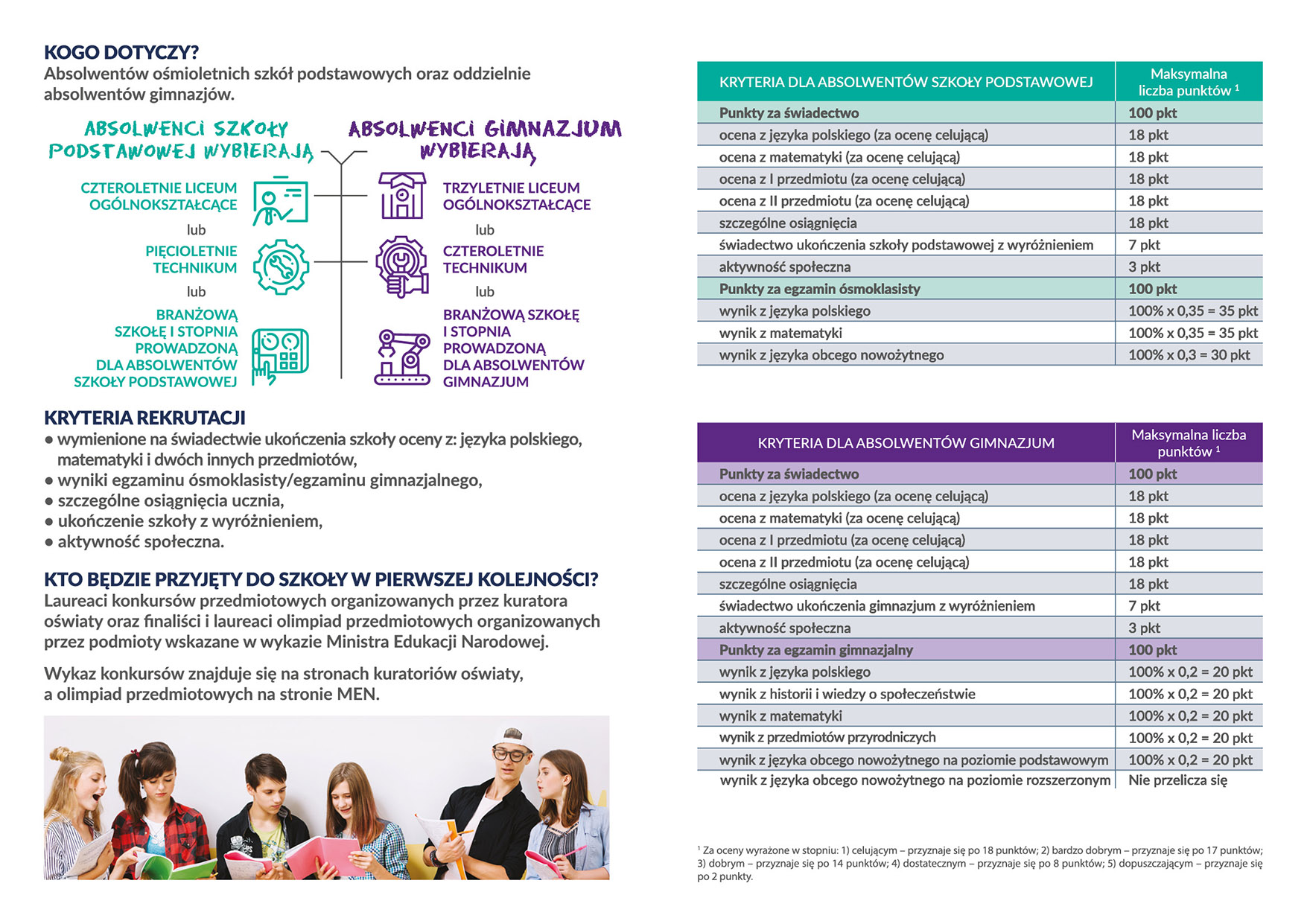 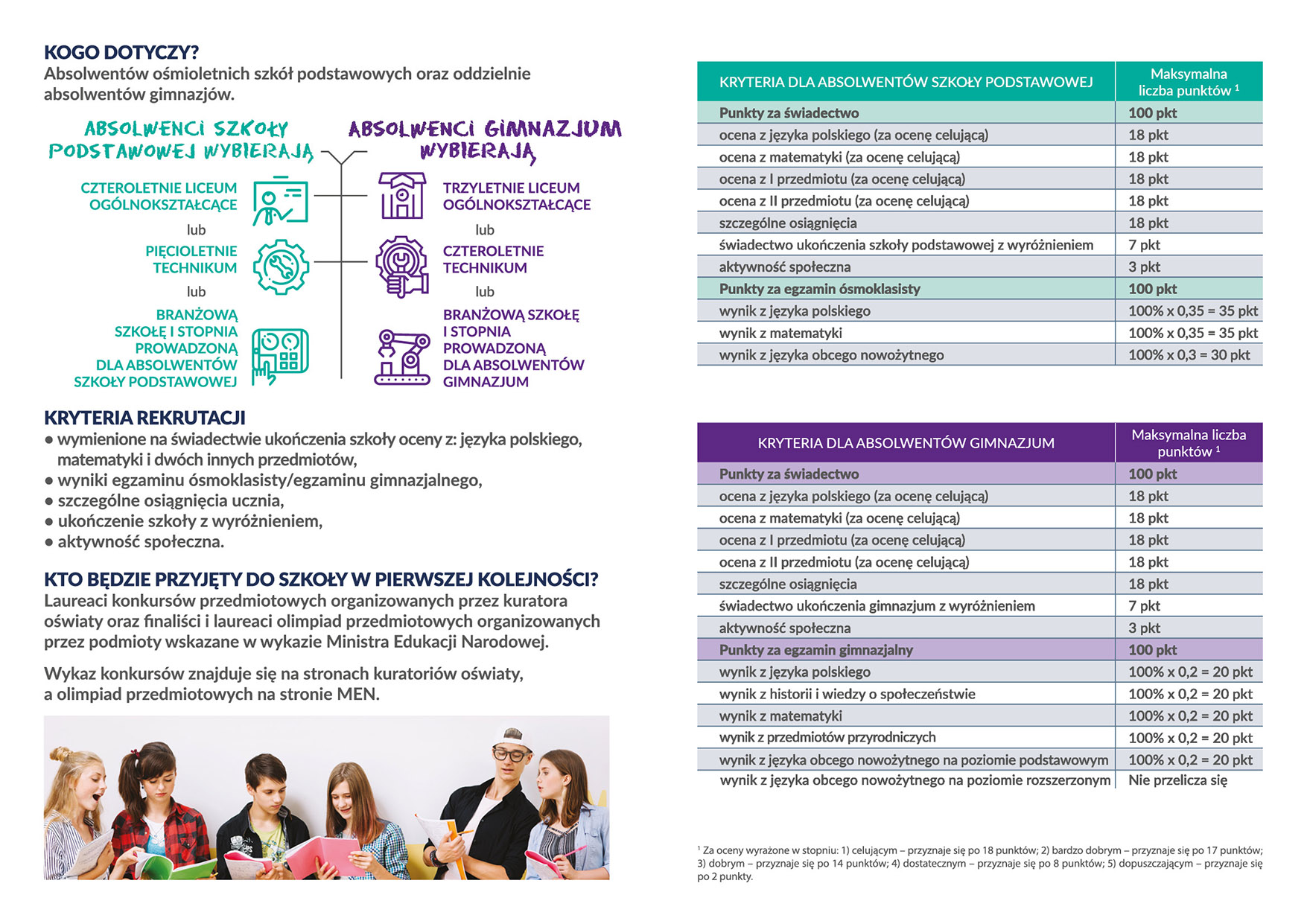 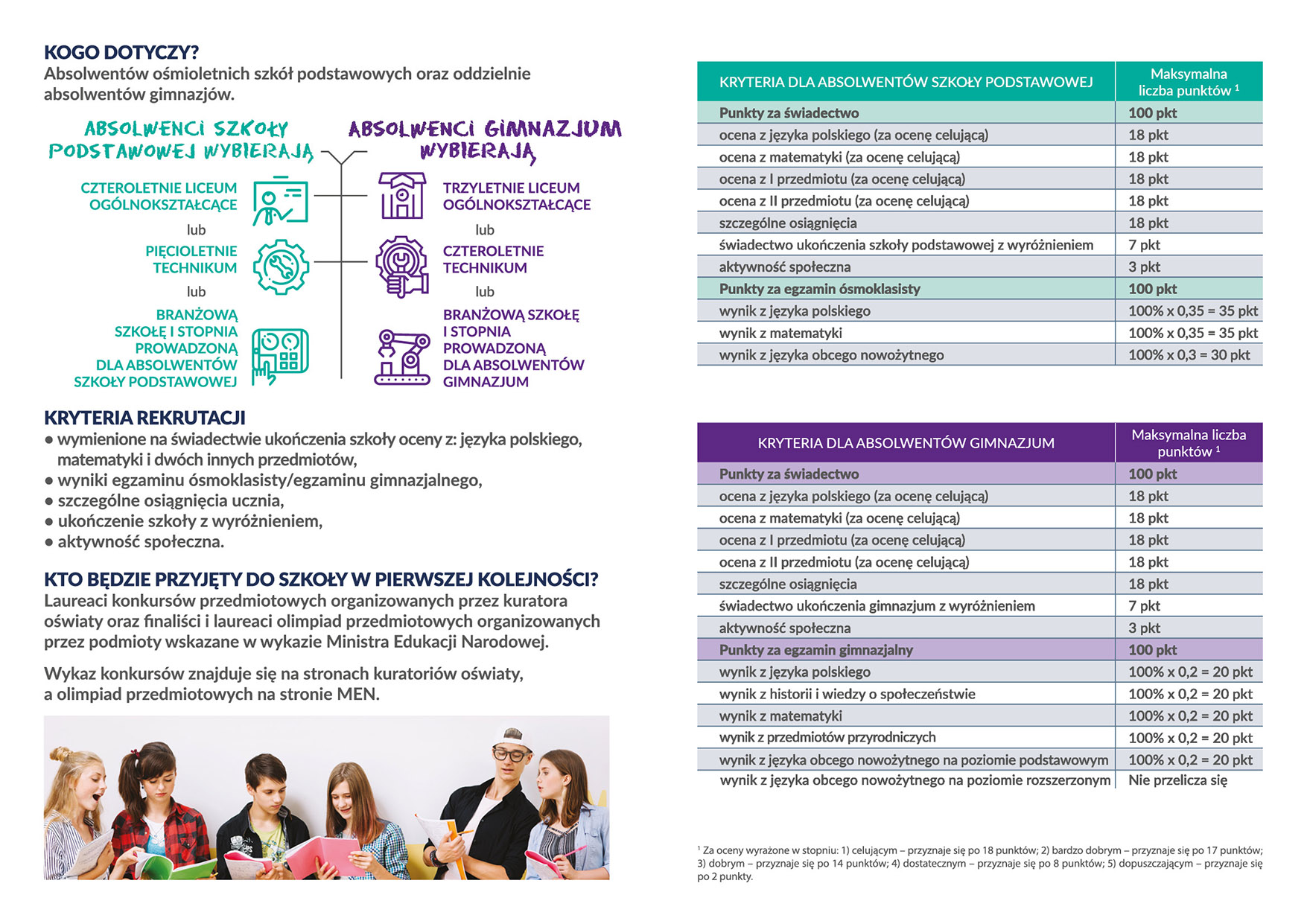 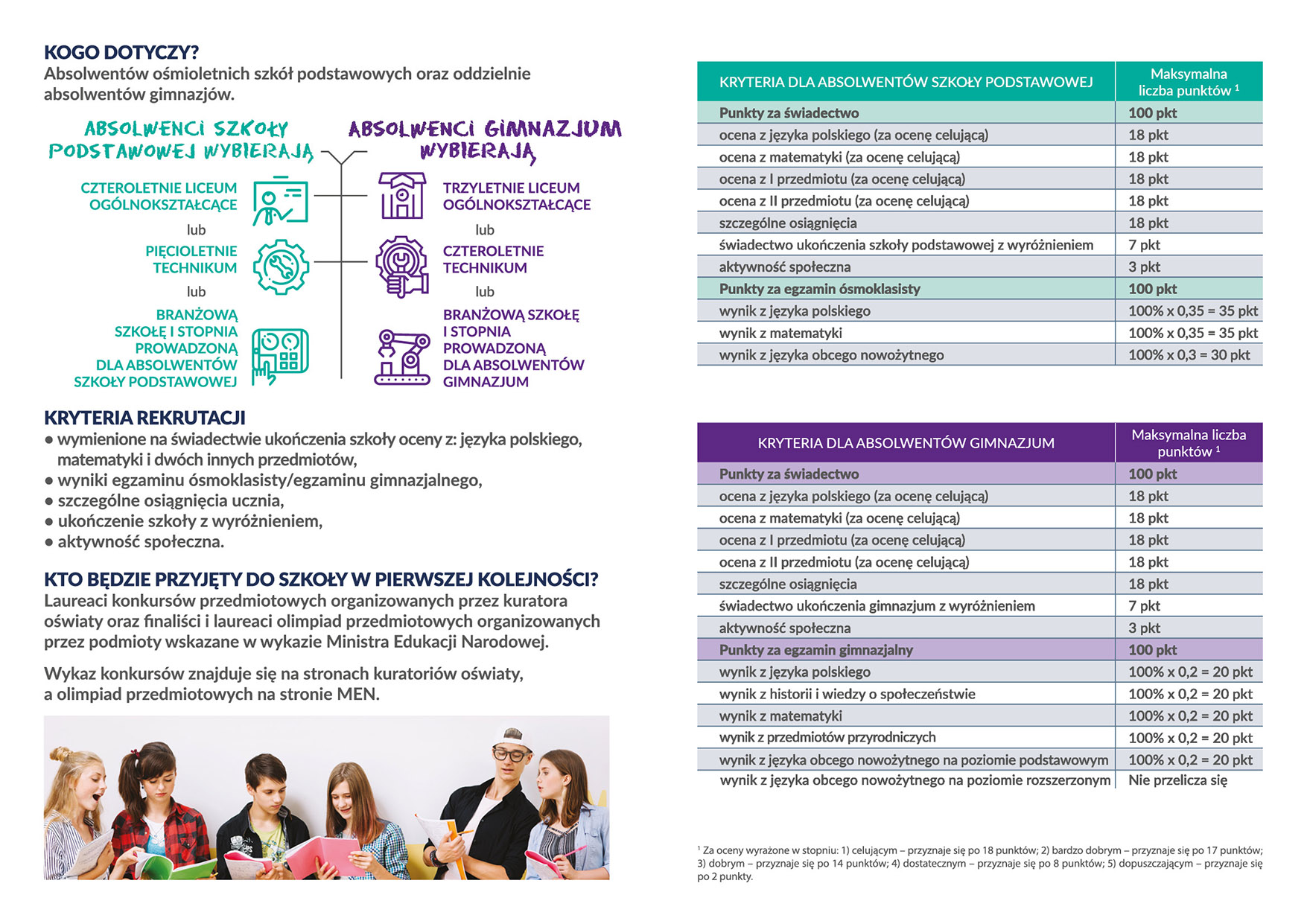 Sposób przeliczania na punkty ocen 
z języka polskiego, matematyki 
i dwóch wybranych obowiązkowych zajęć edukacyjnych: 

celujący – 18 pkt.
bardzo dobry – 17 pkt.
dobry – 14 pkt.
dostateczny – 8 pkt.
dopuszczający – 2 pkt.
Wyniki egzaminu
Wyniki egzaminu ósmoklasisty przedstawiony w procentach z: 

1) język polski, 
2) matematyka, 
mnoży się przez 0,35


3) język obcy nowożytny , 

mnoży się przez 0,3

To oznacza, że z j. polskiego i matematyki można uzyskać maksymalnie po 35 punktów, a z języka obcego 30 punktów

Np.             język polski 75%                  75 x 0,35 = 26 punktów
Wyniki egzaminu
Wyniki egzaminu gimnazjalnego przedstawiony w procentach z: 

1) język polski, 
2) historia i wiedza o społeczeństwie, 
3) matematyka, 
4) przedmioty przyrodnicze (biologia, geografia, fizyka, chemia), 
5) język obcy nowożytny na poziomie podstawowym

mnoży się przez 0,2

To oznacza, że z każdego zakresu można uzyskać maksymalnie 20 punktów - jeden procent w każdym z zakresów odpowiada 0,2 punktu. 
Za każdą część egzaminu można zdobyć 20 punktów.

Np.             język polski 65%                  65 x 0,2 = 13 punktów
Od 25 kwietnia 2019 r. do 10 czerwca 2019 r. do godz. 1500 logowanie składanie wniosków do wybranych szkół.

Od 21 czerwca 2019 r. do 25 czerwca 2019 r. do godz. 1500 dostarczenie do wybranych szkół kopii świadectwa i zaświadczenia o wyniku egzaminu.

28 czerwca 2019 r. godz. 1200– ogłoszenie w szkołach list kandydatów zakwalifikowanych oraz niezakwalifikowanych do przyjęcia do klasy pierwszej.
Do 3 lipca 2019 r. – wydanie skierowania na badania w przypadku szkół z zawodem.

Do 9 lipca 2019 r. - potwierdzanie woli podjęcia nauki w danej szkole poprzez dostarczenie oryginału świadectwa ukończenia szkoły i oryginału zaświadczenia o wynikach egzaminu.

10 lipca 2019 r. godz. 1200- ogłoszenie przez szkolne komisje rekrutacyjno- kwalifikacyjne list przyjętych do szkoły 

Rekrutacja uzupełniająca od 11 lipca do 28 sierpnia 2019 r. na wolne miejsca.


Rekrutacja uzupełniająca do szkół ponadgimnazjalnych i ponadpodstawowych przeprowadzana jest we wszystkich szkołach sposobem tradycyjnym.
W rekrutacji uzupełniającej kandydaci posługują się oryginalnymi dokumentami.
Strona do logowania:

www.malopolska.edu.com.pl
http://www.kuratorium.krakow.pl(Zakładka:    Szkoły i organy prowadzące  --  Rekrutacja)